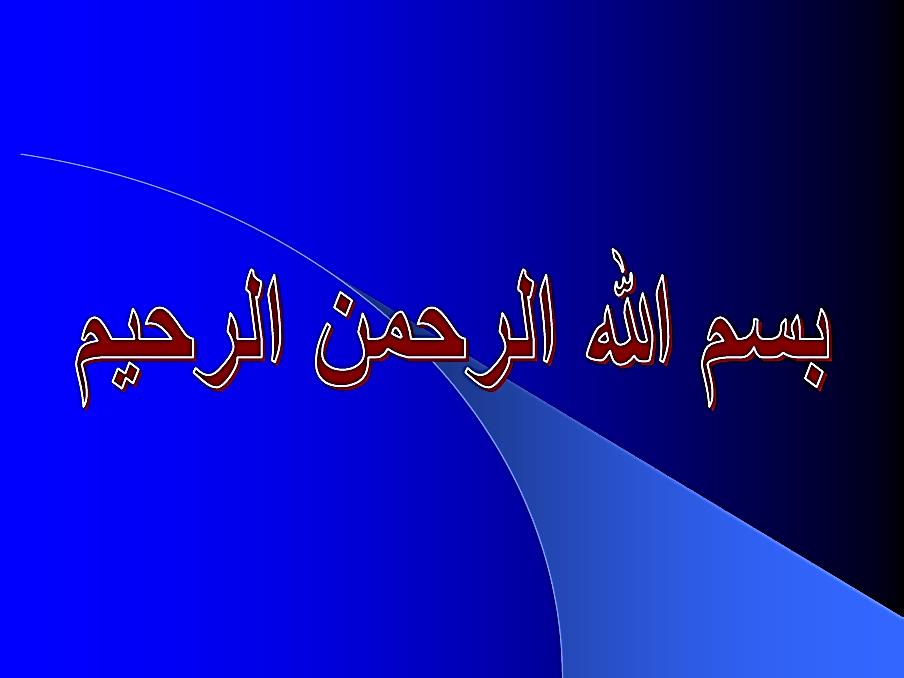 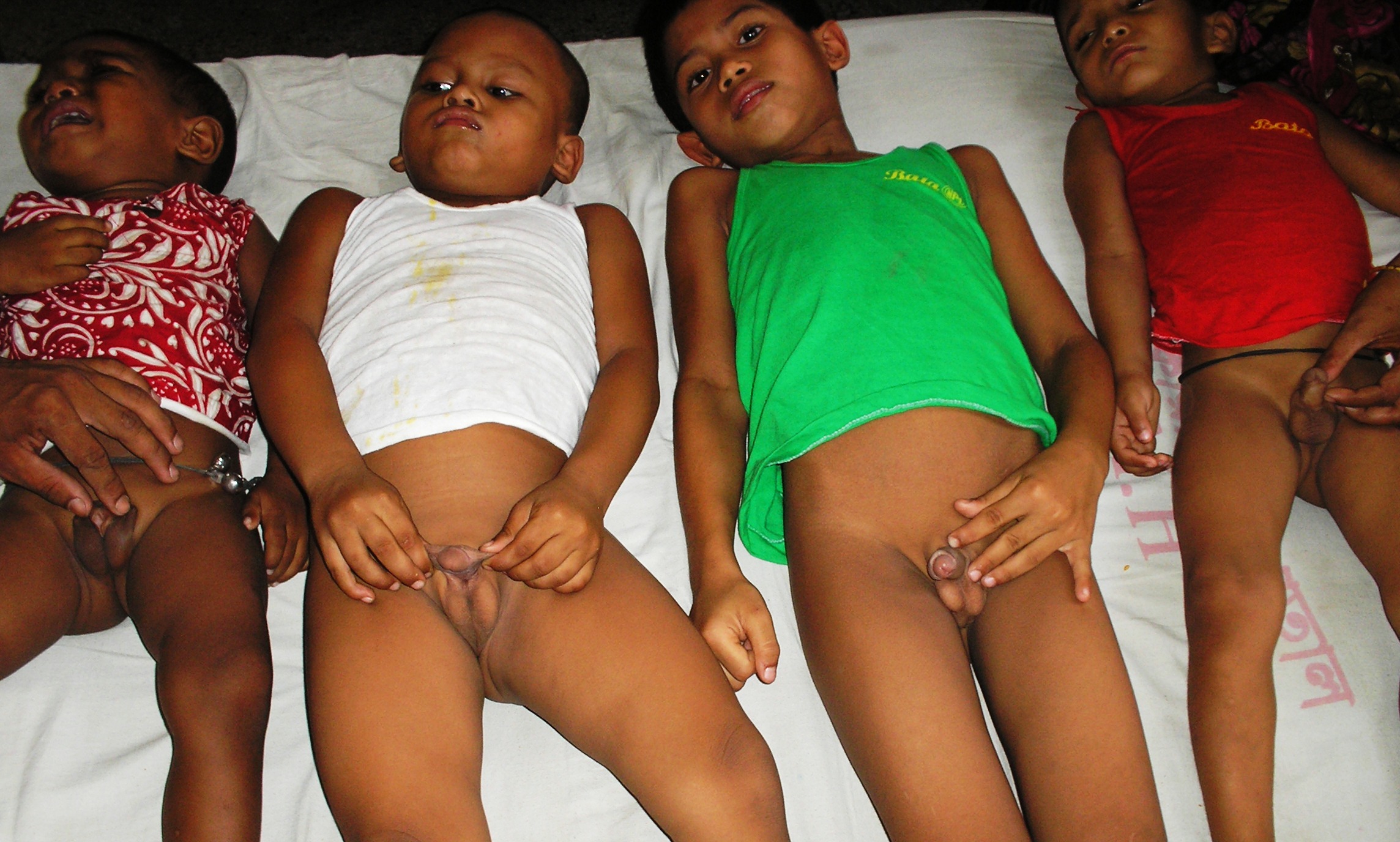 The Hypospadias World!!
Re-do Urethroplasty:Understanding and learning
Presented by:
Prof. Dr. Samidur Rahman
Department of pediatric surgery
Dhaka Medical College, Dhaka
Redo-Urethroplasty
Primary urethroplasty
Redo-Urethroplasty
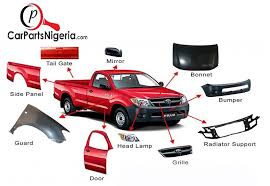 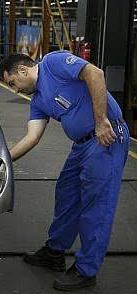 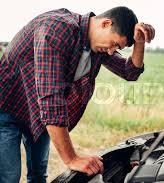 Re-do Urethroplasty
Wide variation of techniques for hypospadias surgery and diversities of result strongly indicates the hidden challenges of this topics.
When we need to do re-do surgery
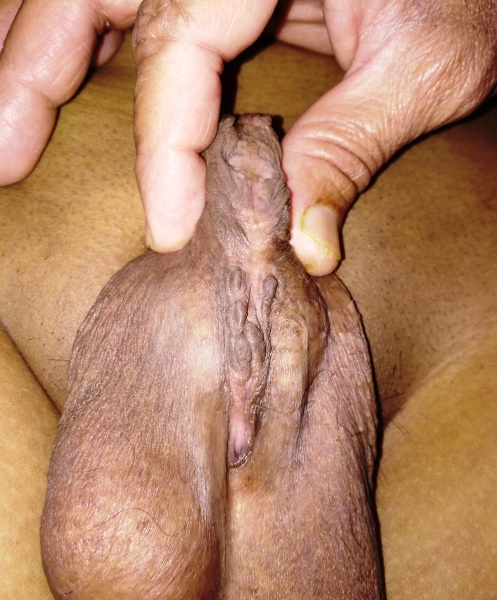 Failed hypospadias



Multiple fistulas 
   ( specially at corona)
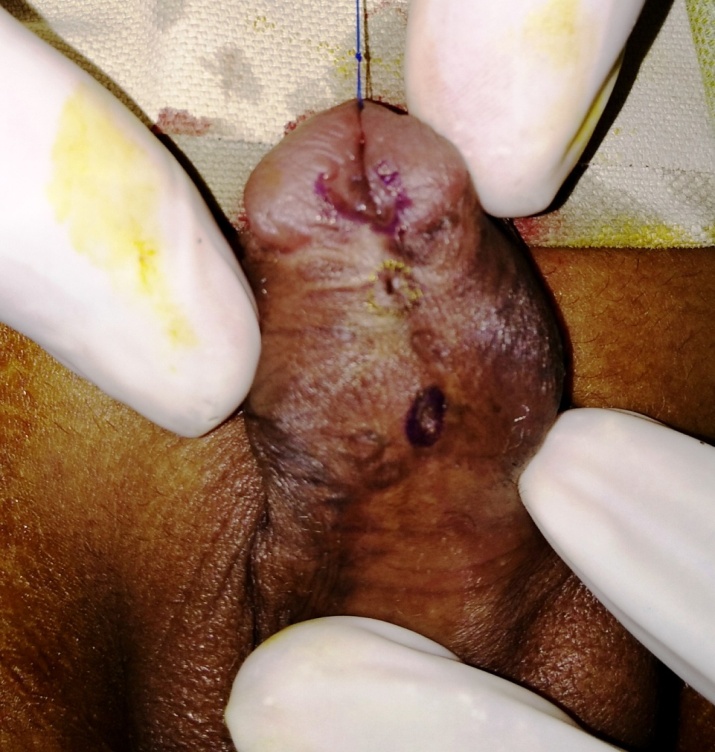 Partial glance dehicsence
multiplefistulas
Myers JB J.Urol 2012, Barbagli G J. Urol 2010
[Speaker Notes: x]
….continued
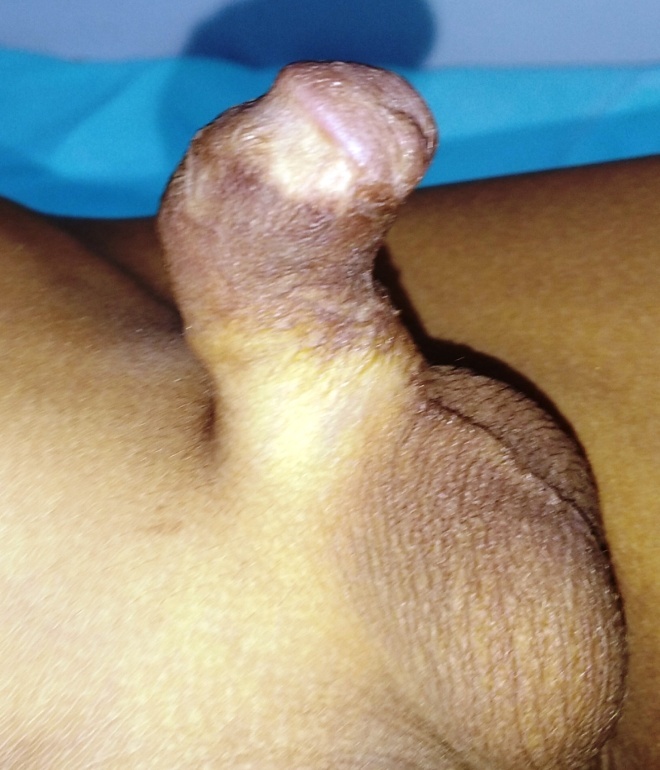 Residual chordee

Unsatisfactory esthetic appearance of external genitalia
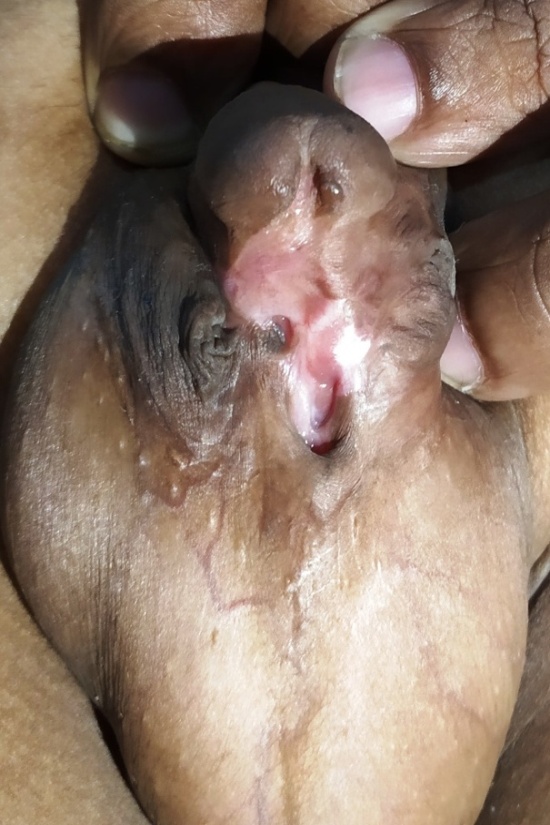 Residual chordee
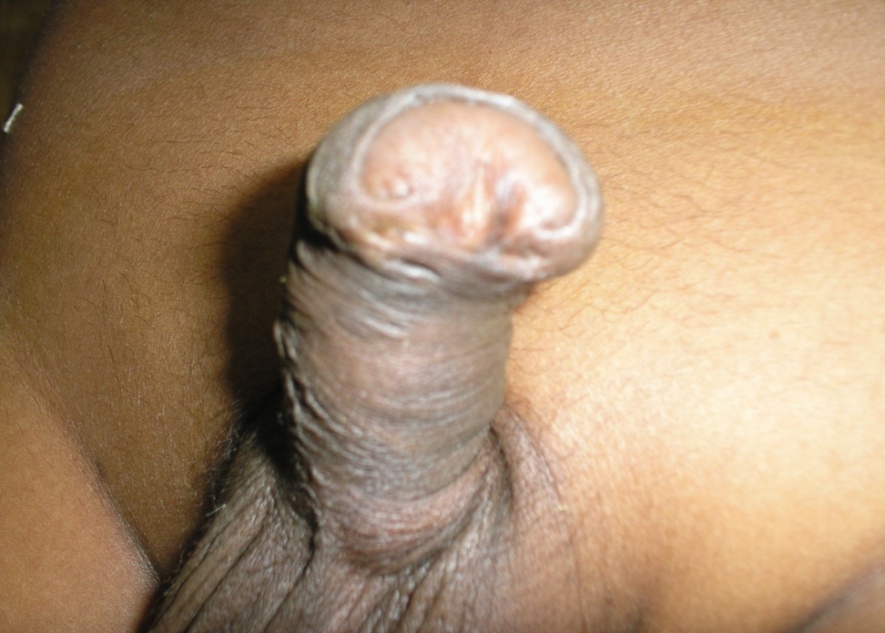 Unsatisfactory esthetic appearance+bad scar
Glance dehiscence+ uglylooking
Myers JB J.Urol 2012, Barbagli G J. Urol 2010
….condinued
Urethral stricture with /without diverticulum

Glance dehiscence with poorly supported neourethra

Combined
Divreticulum
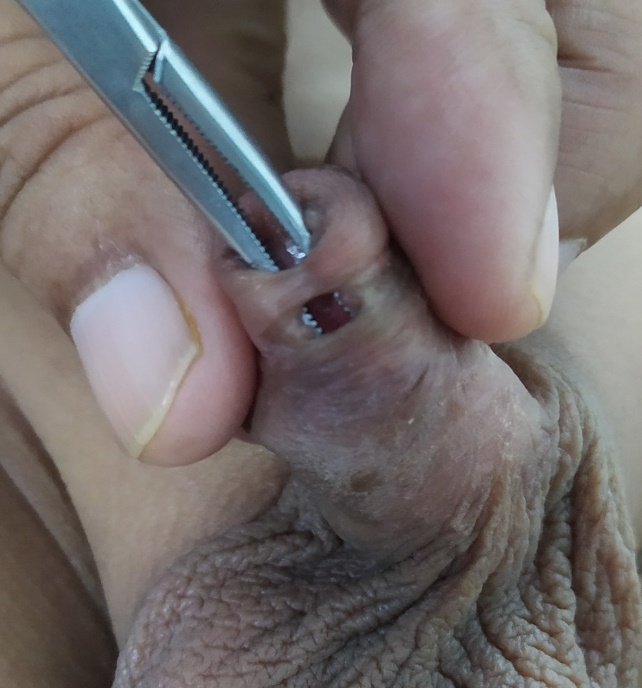 Unsupported urethra
Myers JB J.Urol 2012, Barbagli G J. Urol 2010
Why we face such complications
Wrong selection of inappropriate techniques during primary surgery.
Hypospadias surgeon’s lack of experience/ adequate training.
Soft tissue Infection.
Integral healing properties of native tissue. 
Patients factors like
Type, glans size, chordee, use of steroid
W. snadgrass 2017
Pitfalls or challenges of redo surgery
Lack of past surgical history in detailed-



Loss of virginity/Inadequacy of urethral plate
Unavailability of well vascularized native tissues
Bad scars.
Pt &/or parents compliance
initial features of hypospadias
Applied procedure
Detailed OT note(operative difficulties/problems)
Possible causes of failure
(Gianantonio,M. 2006)
Planning for surgery
Step 1:-a) Critical analysis of presenting Anatomic features.
Meatus with perimeatal tissue
   Urethral plate
    No of fistulas
   Contour & configuration of  glans
   Assessment of residual chordee
   Penile skin amount & quality (texture, supple)
   Amount of scar (where & how much)
   Availability and vascularity of native tissue
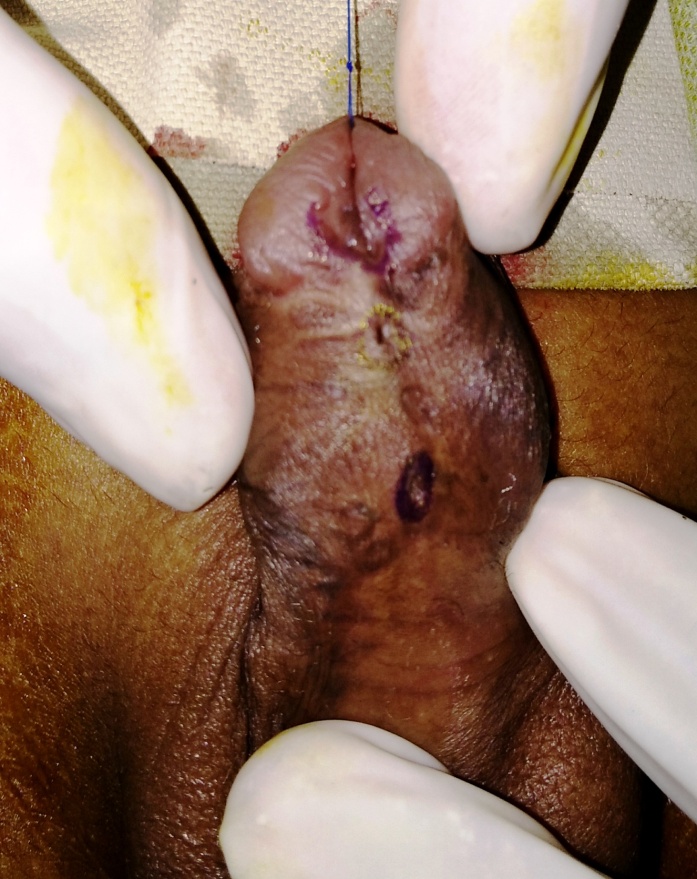 meatus
Scar tissue
fistula1
Fistula 2
(Jone M Park, Devid A Bloom operative ped.  Surgery, 2012.)
Planning of surgery
Step 2:-
Counseling with parents & patient.
Problems with likely etiology
   Pros & Cons of the scenarios
  what you want to do diagrammatically
   Probable complications with the views of corrective scope
   Sometimes needs to give proper guideline for special center/ Expert surgeon
Planning of surgery
Step 3:- Surgical correction of defects.
Surgery should be done by an Expert & well acquainted hypospadic surgeon (who have a good learning curve & usually do at least 30-40 cases/ year.)
 
High maintenance of the ideal “principles of hypospadias surgery” like

Try to salvage urethral plate or sometimes native skin is used for neourethra.
W. Snodgrass 2010
Planning of surgery
cont.
Step 3:-
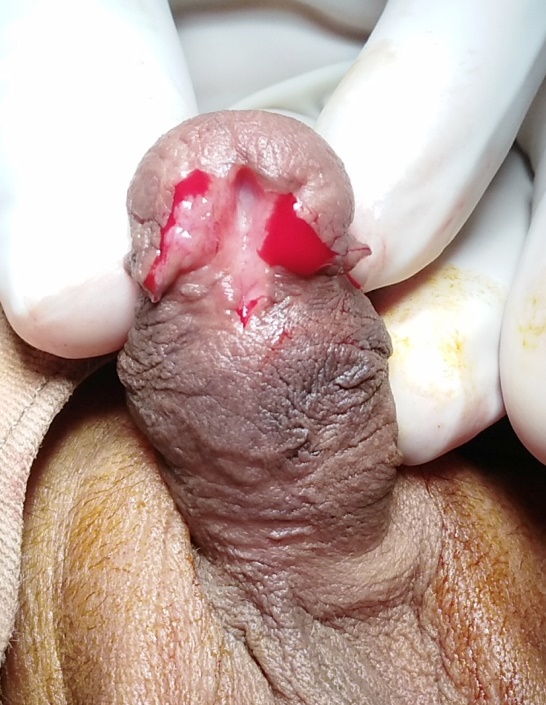 Urethral plate- healthy, non scared, supple, &  wide > 8mm: Neourethra by Snodgrass procedure

 Urethral plate- narrow, healthy :Graft augmented Snodgrass or “Snod-graft”procedure
Wide & Healthy Urolethium
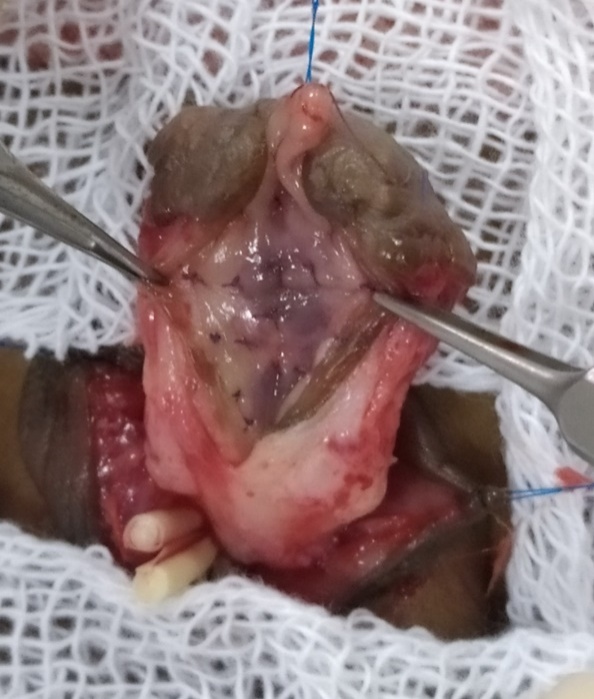 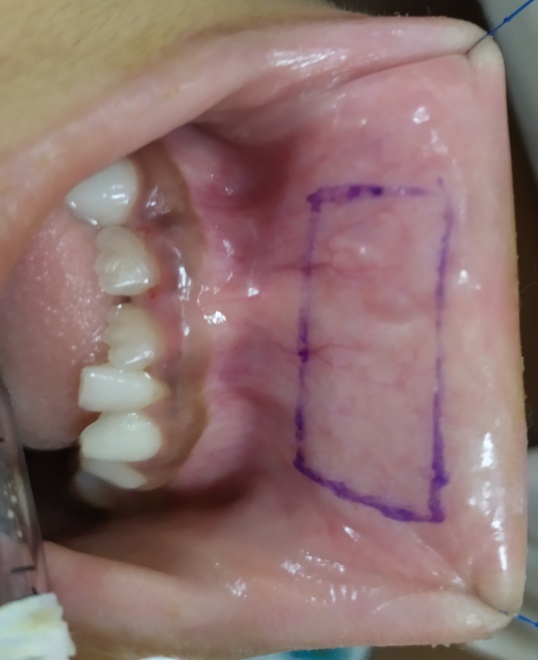 Buccal Mucosa
(Hyes MC & Malone 19999)
Planning of surgery
Step 3                                                        cont.
Distal Meatus, narrow plate, Proximal ventral skin healthy:Methew procedure with Hadidi modification 

 Some times where there is sufficient  prepuchial skin: Onlay graft may be useful .
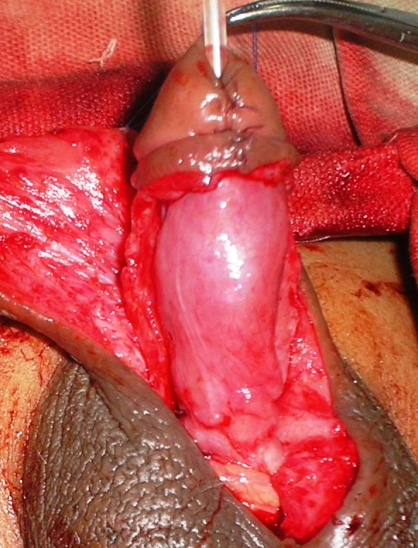 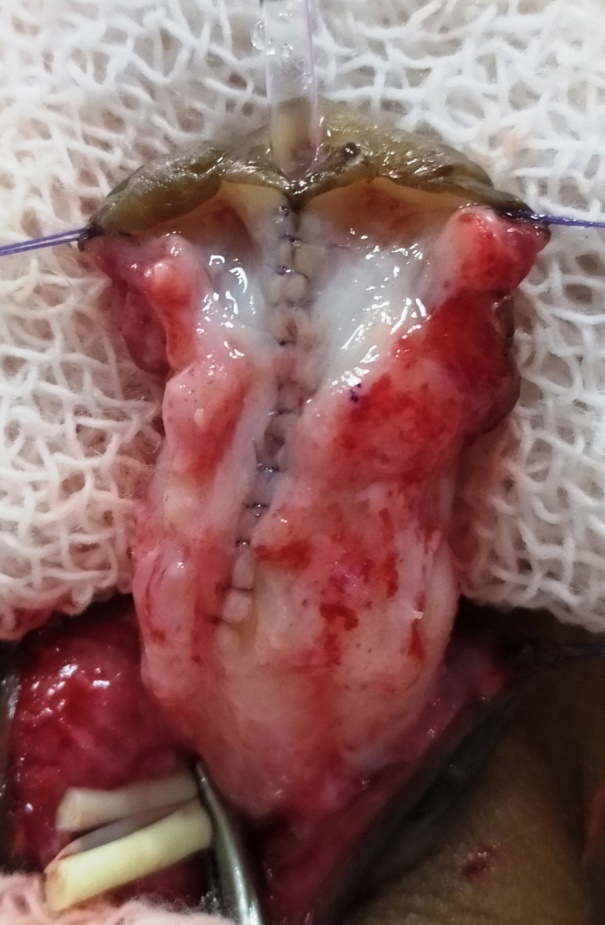 Supporting the neourethra by well vasculised dartos or spongious tissue.

 Penile coverage with acceptable cosmesis.
Tunica vaginalis
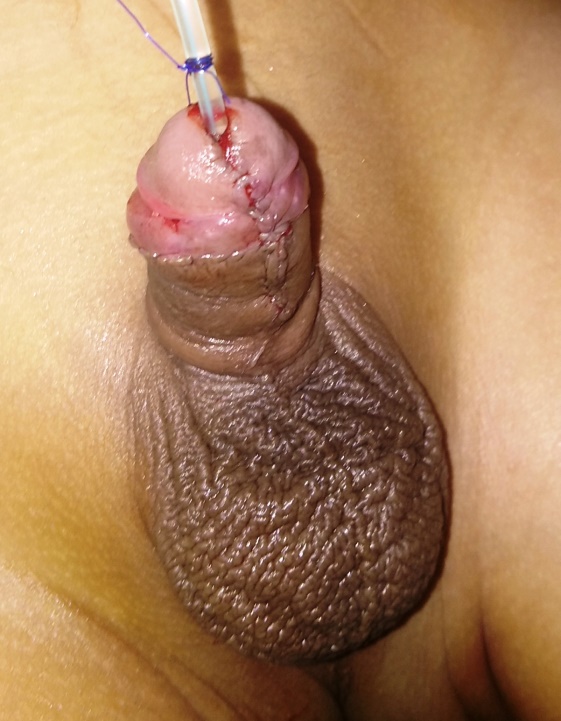 Supporting layer with Spongious Tissue
Planning of surgery
Excess scar tissues
Moderate to severe chordee
Lack of native skin
In stage procedure
Excise all scar tissues 
Correction of the chordee if needed

 take the Buccal mucosal graft as it has got potentiality of easy neovuscularisation & malleable

Can use the testosteron emulssion prior to urethroplasty for 3-4 wks

In 2nd stage Urethroplasty with the grafted mucosa
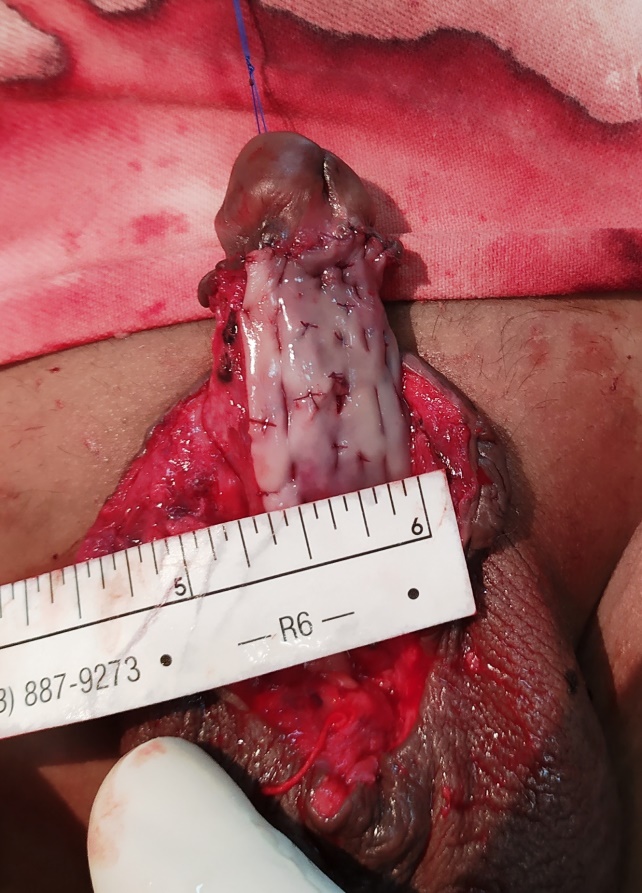 ( Bracka A. 1995 and Snodgrass W.T. 2004)
Algorithm of Management plan
Post surgical care
Keep the stent > 10 days
Cheek the dressing on 5th POD
In case of graft try to keep grafted bed wet
Parenteral antibiotic for at least 3 days
Erection & straining on defecation should be avoided
Dilatation with Ramson feeding tube impregnated by low potential steroid ointment
Follow up
Early discharge of child with an apparent successful repair Without long term follow up may be just a way to sweep ‘problems under the carpet’.
Should be for prolonged period
Meatal status
Urinary flow by clinically & uroflowmerty
Acceptability of chordee < or> 15-20 degree
Cosmetic appearance of penis and external genitalia
Further complication if any
(https//dol.org/10.1016/J.eururo.2006.02.014)
Lesions and Learning
Operation note in details with  all presenting features including per-operative difficulties in primary procedure should be mentioned

Hypospadias surgery should not be done by occasional operator (30-40cases/yrs is desirable) even more relevant for complex redo cases.
(Manzoni, G. Bracka, A. 2004)
CONVENTIONAL & IDEAL OT NOTE
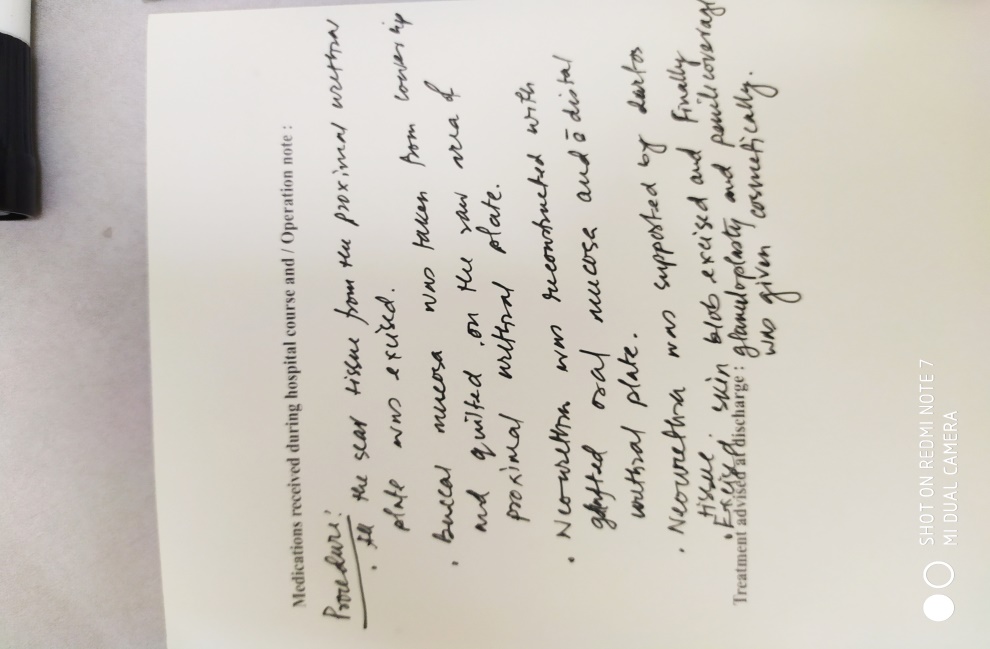 Lesions and Learning
Principles of hypospadias surgery should be strictly maintained.
Should be done in skilled & specialized center
Critical analysis of features and operational
      mapping is essential
Finally hypospadias surgeon should try to
     achieve ‘the long  learning curve’.
Manzoni G, Bragka A. 2004, and Hadidi A` 2004
Re-do Surgery
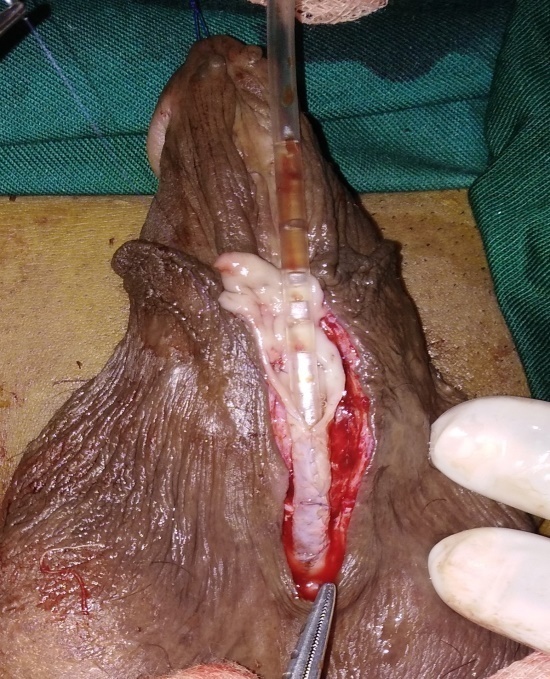 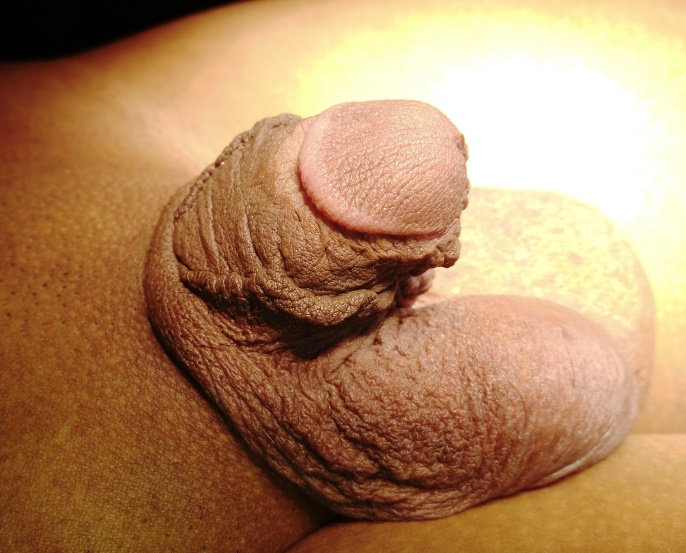 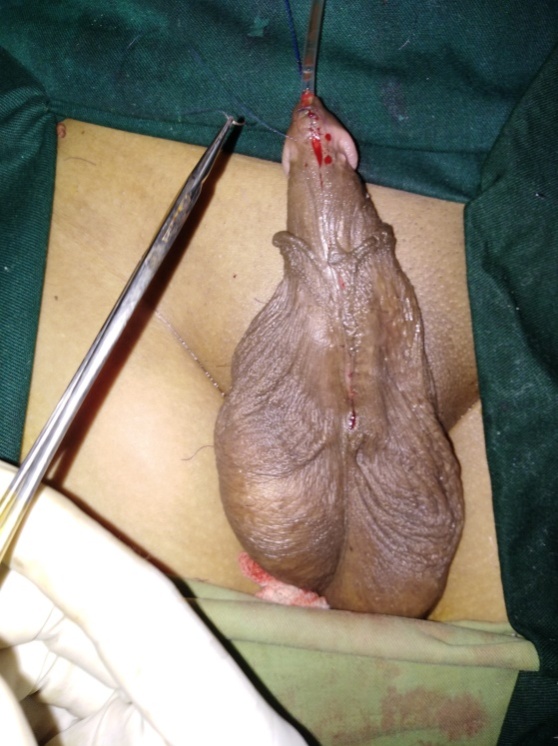 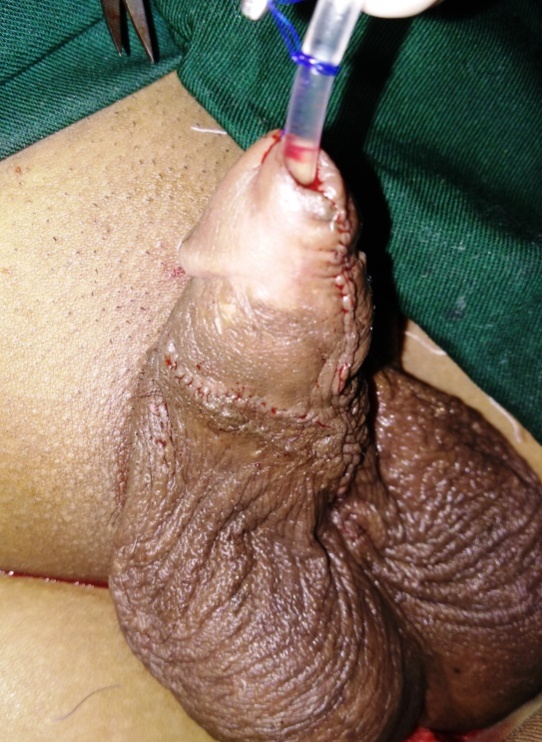 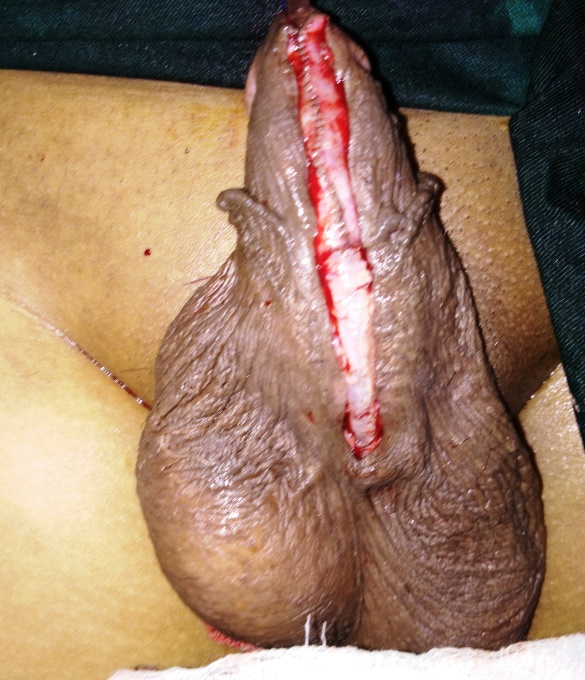 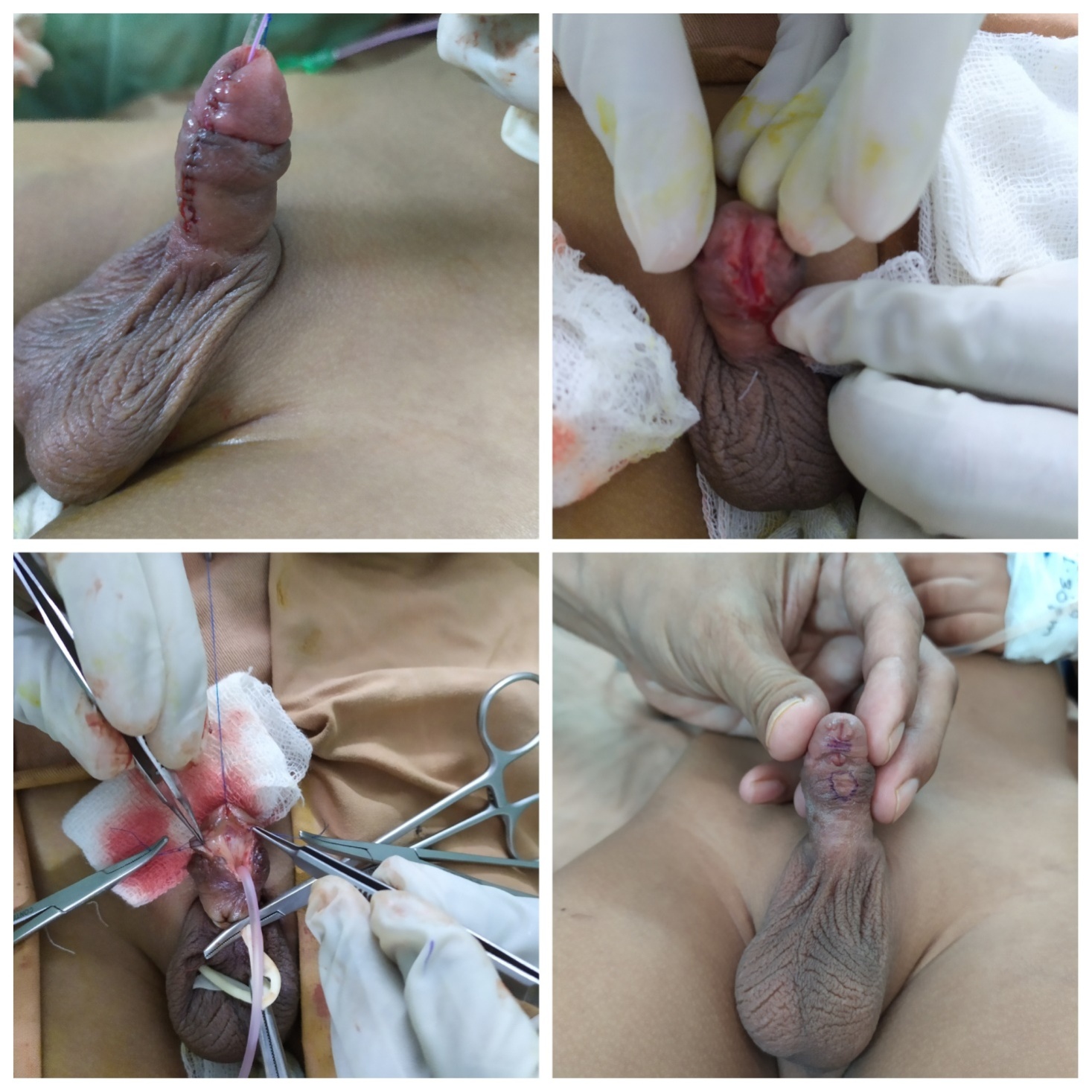 Large fistula at corona with unsupported neourethra,wide plate
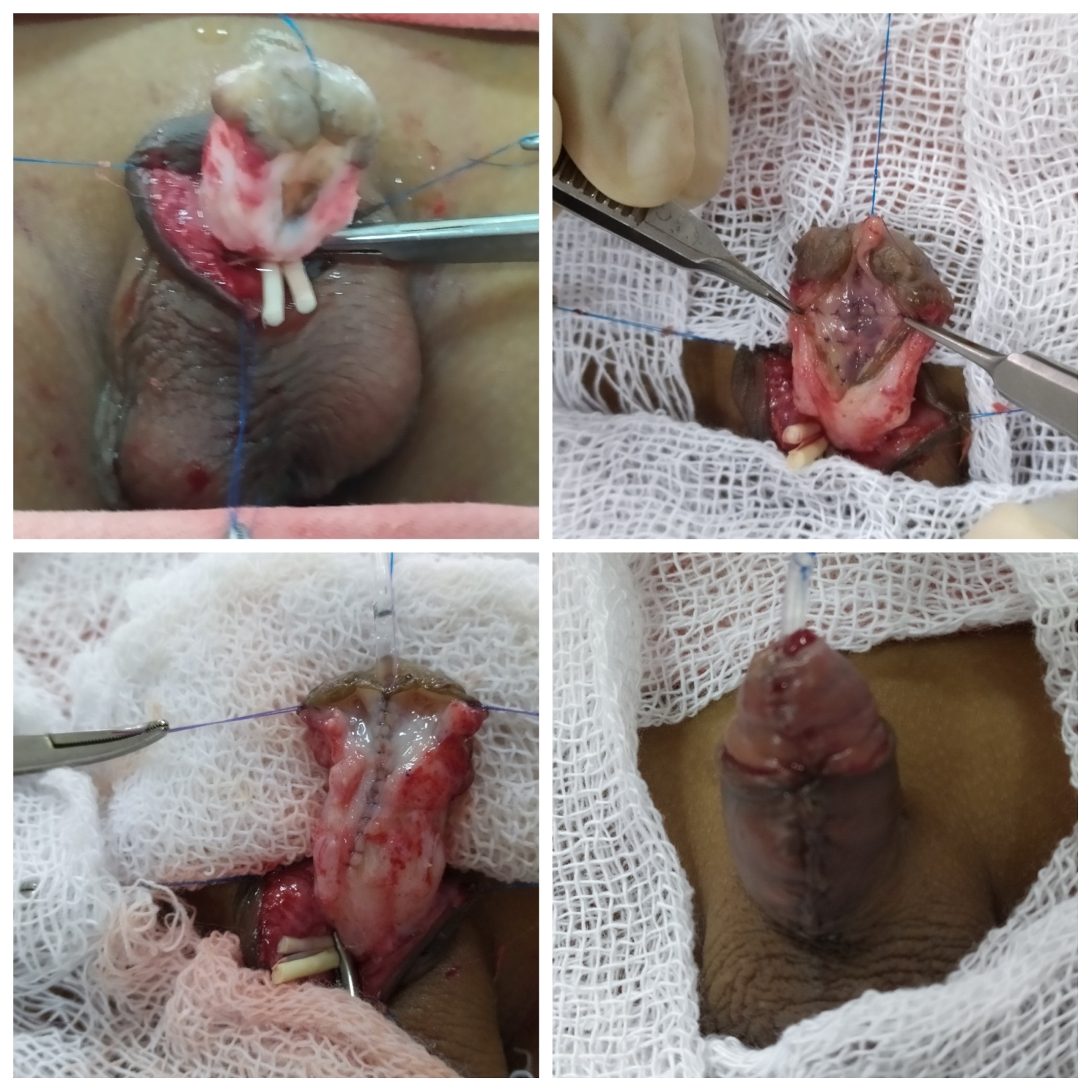 Glans dehiscence with narrow but healthy urethral plate with chordee
UP-COOMING PRESENTATION
ON LONG LEARNING CURVE OF HYPOSPADIAS JOURNEY (HIWAY):
WHERE YOU STAND ?
(AS A PEDIATRIC SURGEON)